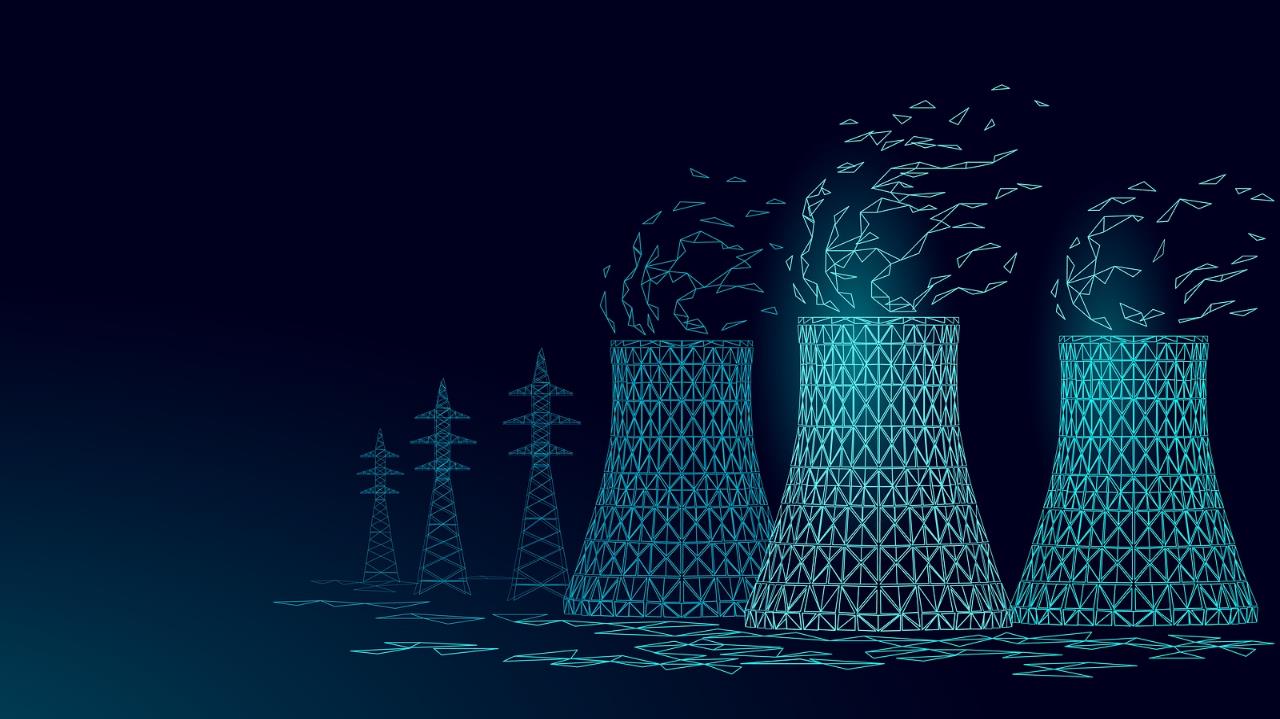 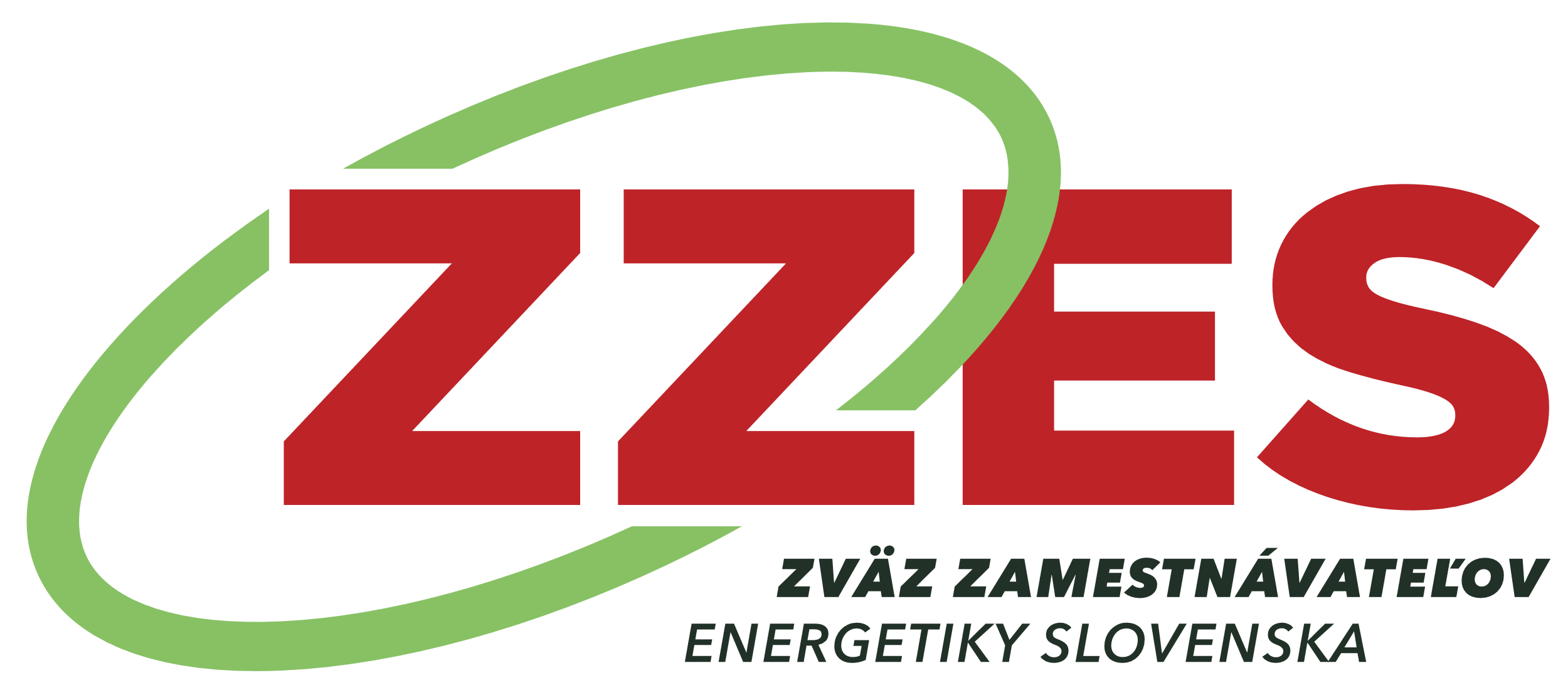 VPLYV KRÍZY COVID-19 NA KOLEKTÍVNE ZMLUVY V EURÓPE (BARCOVID)
Prezentácia o možných vplyvoch Covidu-19 na doložky vyjednané v kolektívnych zmluvách na Slovensku

Prezentujúci: Vladimír Tonka, Zväz zamestnávateľov energetiky Slovenska
Online ZOOM, 14. október 2021
0
[Speaker Notes: Prestávka

3. sekcia - Vývoj jadrovej technológie
Na začiatku som Vám spomínal, že Vám poviem aj niečo o budúcnosti jadrového priemyslu. Nato je vhodné v krátkosti opísať minulosť a prítomnosť.]
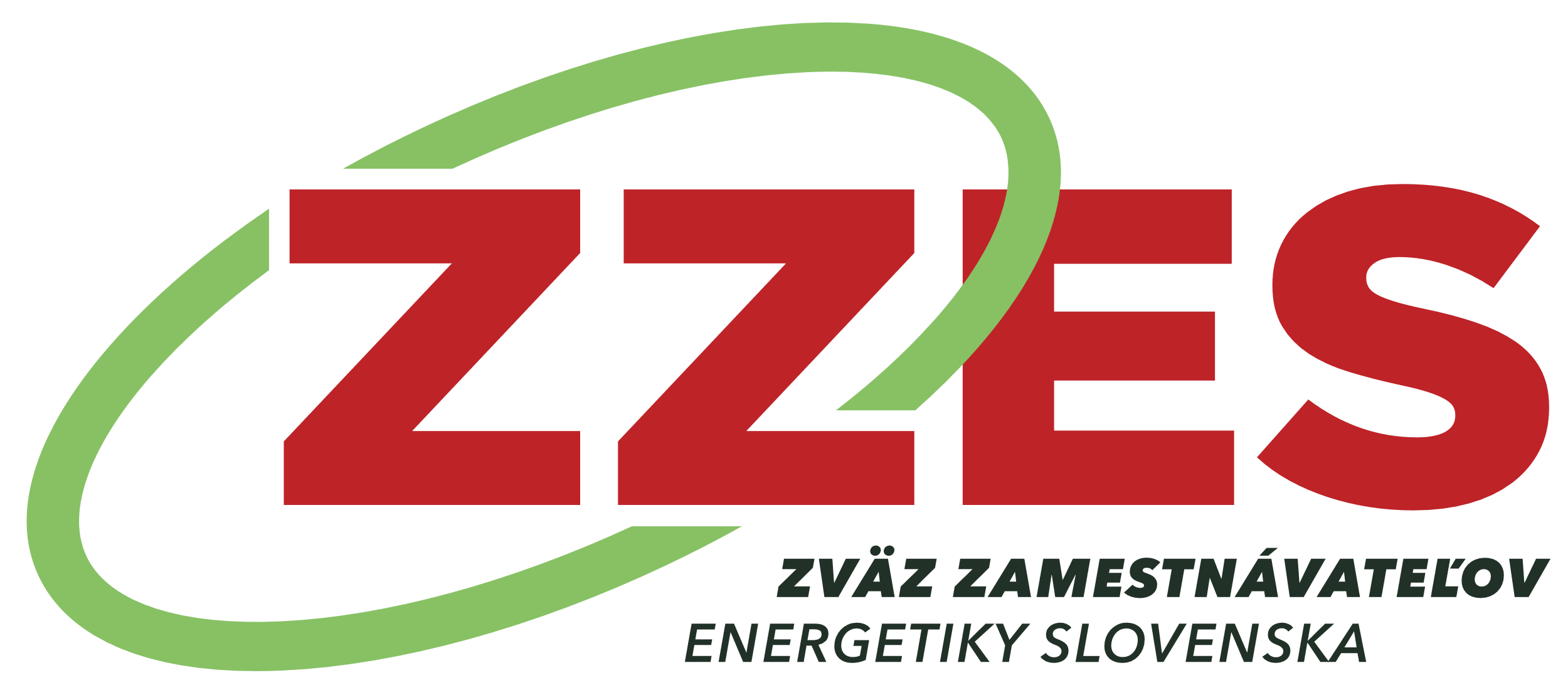 Sociálny dialóg a kolektívne zmluvy v SR
Sociálny dialóg je v Slovenskej republike (SR) vedený v troch úrovniach:
Centrálna (makro) úroveň (vláda-odbory-zamestnávatelia) v rámci Hospodárskej a sociálnej rady SR, ako poradného orgánu vlády SR
Odvetvová (sektorová) úroveň (výstupom sú Kolektívne zmluvy vyššieho stupňa – ďalej KZVS)
Podniková (mikro) úroveň (výstupom sú Podnikové kolektívne zmluvy – ďalej PKZ)
Aktuálne sú Kolektívne zmluvy vyššieho stupňa (KZVS) na Slovensku uzatvorené v počte 32 pre 18 odvetví (v odvetví energetiky sú uzatvárané a aktuálne aj uzatvorené dve KZVS).
Slovensko je charakteristické kolektívnym vyjednávaním na zmiešanej podnikovo-odvetvovej úrovni, čo je podľa mojich osobných poznatkov odchylné od postupov v Česku, Maďarsku a Poľsku, kde prevažuje vyjednávanie na podnikovej úrovni o PKZ. V posledných rokoch však možno aj na Sloensku pozorovať trend znižujúcej sa dôležitosti sociálneho dialógu na odvetvovej úrovni (a posilňovanie dialógu na podnikovej úrovni), čo sa prejavilo aj znižujúcim sa  počtom uzatvorených KZVS na odvetvovej úrovni (ich počet oproti minulosti klesá).
KZVS sú rámcové, upravujú minimálne nároky zamestnancov na úrovni odvetví. KZVS sa uzatvára pre väčší počet zamestnávateľov.
PKZ upravujú konkrétne nároky zamestnancov na úrovni podniku/ spoločností. Tieto nároky nesmú byť nižšie ako nároky dojednané v KZVS pre odvetvie, inak sú neplatné. PKZ sa uzatvára medzi jedným zamestnávateľom a odborovou organizáciou alebo v prípade pôsobenia viacerých odborových organizácií s viacerými odborovými organizáciami (postupy upravuje zákon).
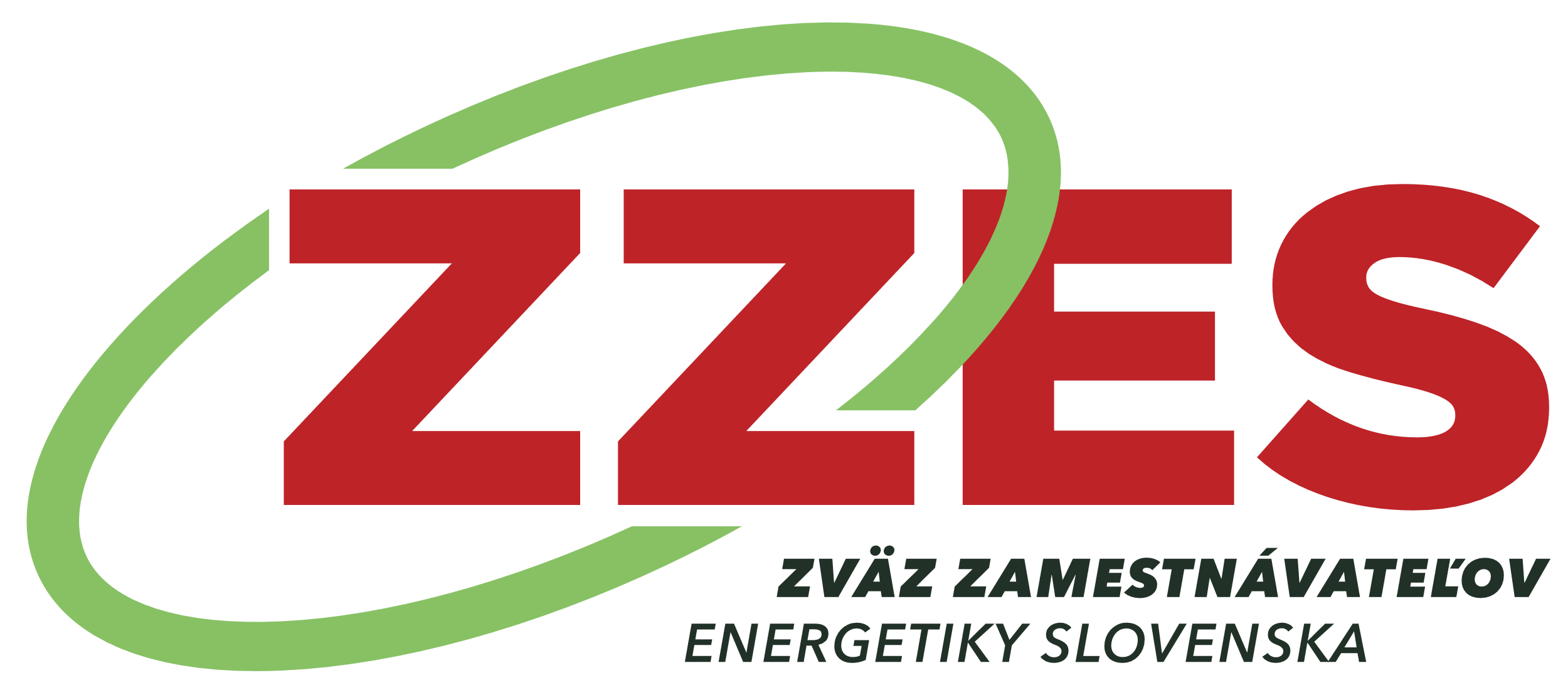 Sociálny dialóg a kolektívne zmluvy v SR
Kľúčové zákony v SR pre proces kolektívneho vyjednávania:
Ústava Slovenskej republiky
Zákonník práce v znení neskorších predpisov
Zákon o kolektívnom vyjednávaní v znení neskorších predpisov
Zákon o trojstranných konzultáciách na celoštátnej úrovni a o zmene a doplnení niektorých zákonov (zákon o tripartite)
Zákon o minimálnej mzde
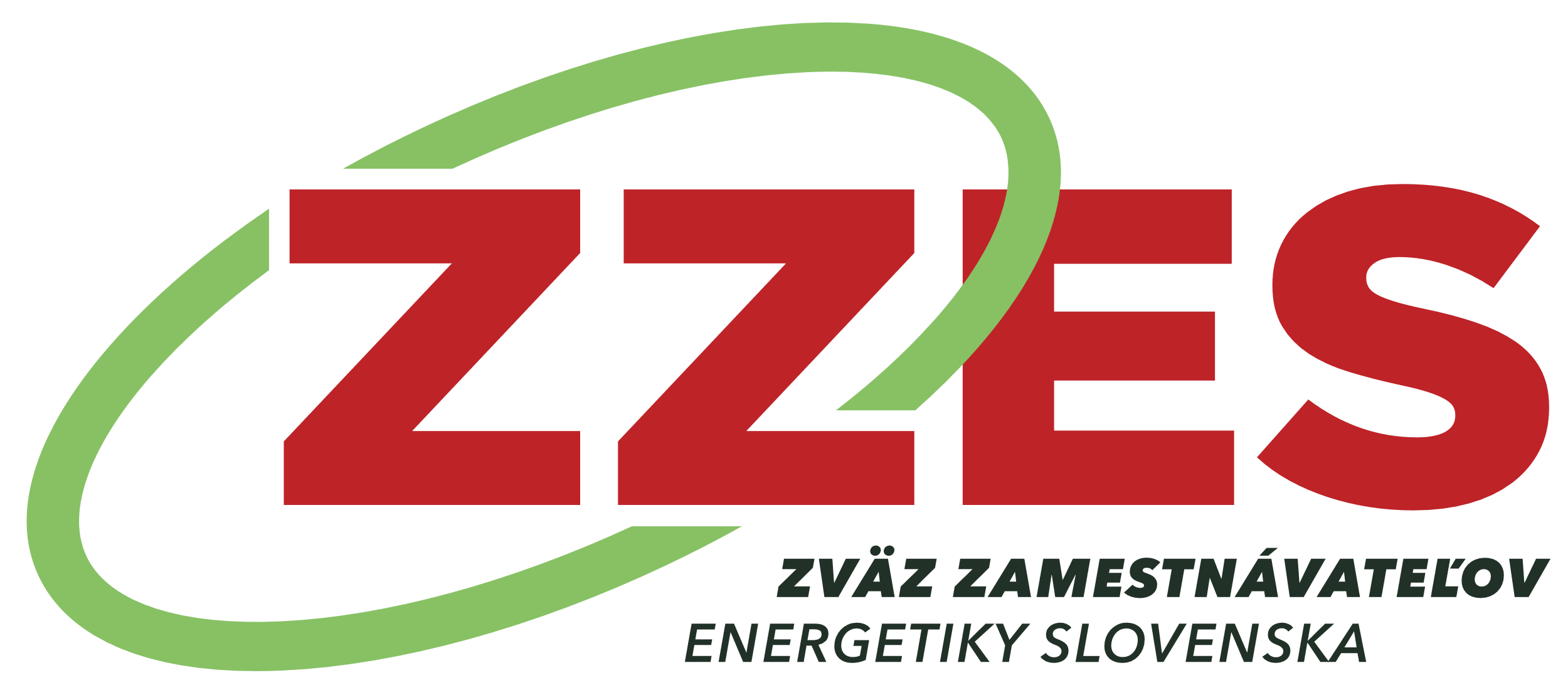 Vplyv krízy (pandémie) COVID-19
na kolektívne vyjednávanie a kolektívne zmluvy
Do času vzniku pandémie prebiehalo kolektívne vyjednávanie o KZVS v sektore elektroenergetiky takto:
Predloženie návrhu KZVS jednou zo zmluvných strán (obvykle odborová organizácia)
Písomné vyjadrenie sa Zväzu zamestnávateľov energetiky Slovenska k návrhu (s uvedením a odôvodnení častí, s ktorými nesúhlasí) a následné začatie vyjednávania.
Samotné vyjednávanie sa vždy uskutočňovalo formou osobného stretnutia, rokovania
Z každého rokovania bol priamo na rokovaní finalizovaný písomný výstup (zápisnica o priebehu rokovania s popisom priebehu rokovania a s popisom nedojednaných ustanovení a protokol, v ktorom boli zapísané presné znenia dojednaných ustanovení budúcej KZVS alebo dodatku). Zápis a protokol (nulté návrhy boli spracovávané pred rokovaním a s cieľom efektívneho a časovo nenáročného rokovania boli účastníkom zasielané vopred – na rokovaní boli návrhy dopracované a zosúladené s reálny priebehom rokovania) boli vždy podpísané priamo na rokovaní a distribuované účastníkom v elektronickej forme (buď ako scan alebo ako elektronická verzia originálu)
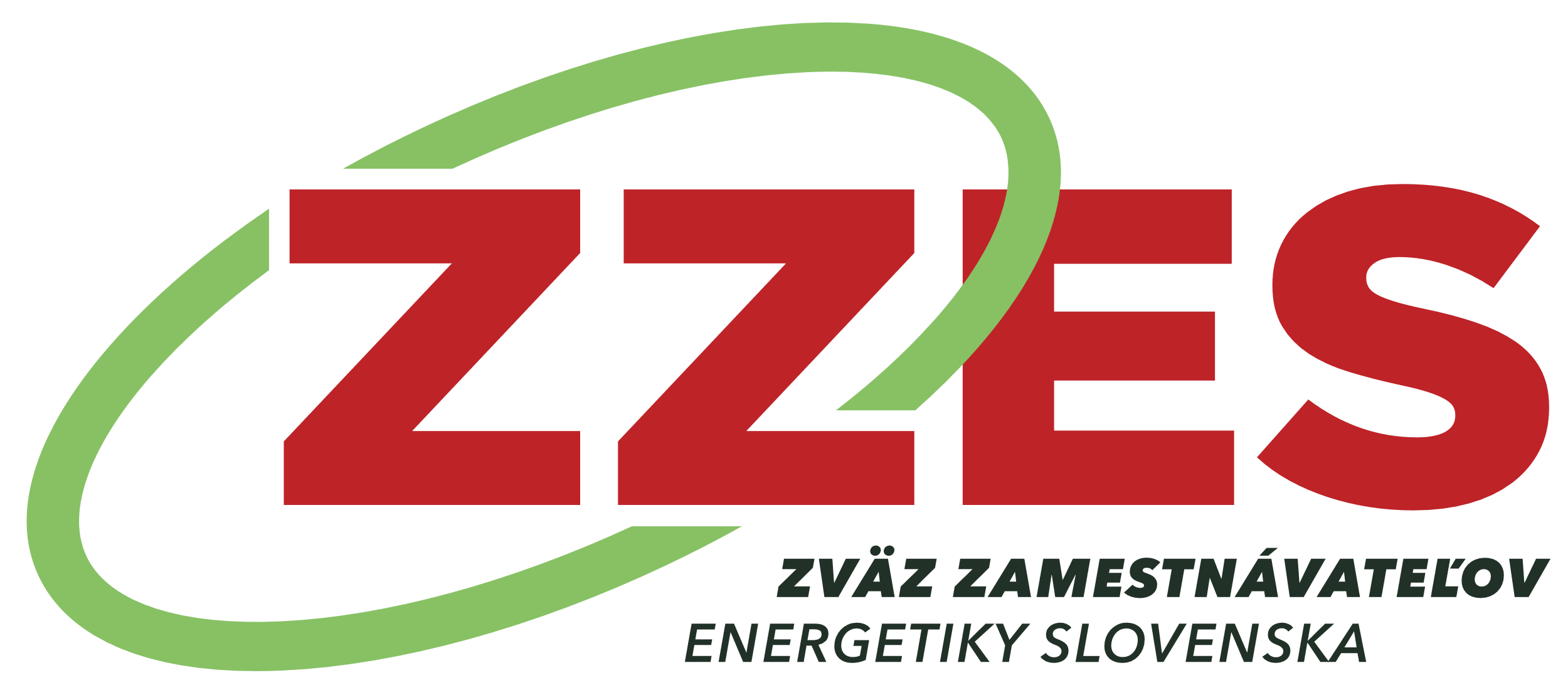 Vplyv krízy (pandémie) COVID-19
na kolektívne vyjednávanie a kolektívne zmluvy
Po vzniku pandémie prebieha kolektívne vyjednávanie o KZVS v sektore elektroenergetiky v bodoch 1 a 2 predchádzajúceho slide bez zmien, zmenila sa len forma rokovania, z osobných stretnutí na online rokovania cez MS Teams, zápisy a protokoly sú vedúcimi vyjednávaní odsúhlasované porokovaní (resp. na jeho konci) online, prostredníctvom vopred pripraveného hlasovacieho formulára MS Forms. Formulár je na vyplnenie (vyjadrenie sa k návrhu zápisu a protokolu) zaslaný na konci rokovania s možnosťami: súhlasím, súhlasím s pripomienkami, ak súhlas s pripomienkami, tak formulár vyžaduje odôvodnenie. Zápis a protokol sú účastníkom zdieľané cez NB, každý účastník preto vidí akýkoľvek zápis, zmenu, doplnenie, úpravu zápisu a/alebo protokolu, z tohto dôvodu sa nikdy nestalo, že by zápis a protokol neboli odsúhlasené alebo aby boli čo len pripomienkované a aby bola požadovaná ich zmena.
Na podnikovej úrovni prebieha kolektívne vyjednávanie o PKZ alebo jej dodatkoch obvykle kombinovanou formou „osobná účasť a online cez Teams“. Ak to aktuálna epidemická situácia dovoľuje, prebiehajú rokovania formou osobných stretnutí, pri zhoršení situácie buď online alebo kombinovanou formou „osobne-online“ s tým, že online účastníci majú zabezpečený pohľad na rokovanie, účastníci rokovania diskutujú s online pripojenými cez veľké obrazovky/projekčné plátno. Pri dojednávaní dodatku k PKZ v čase vrcholiacej pandémie, bol napr. dodatok k PKZ schvaľovaný odborovými organizáciami (a pôsobí ich tam spolu deväť) a zamestnávateľom cez formulár MS Forms, podpísaný na jednej listine bol (po online odsúhlasení) všetkými schvaľujúcimi s časovým odstupom. Vo formulári sa však všetci dohodli, že dodatok bude vydaný s „v.r.“ (vlastnou rukou) pri menách schvaľujúcich a bude platný a účinný v dohodnutých termínoch.
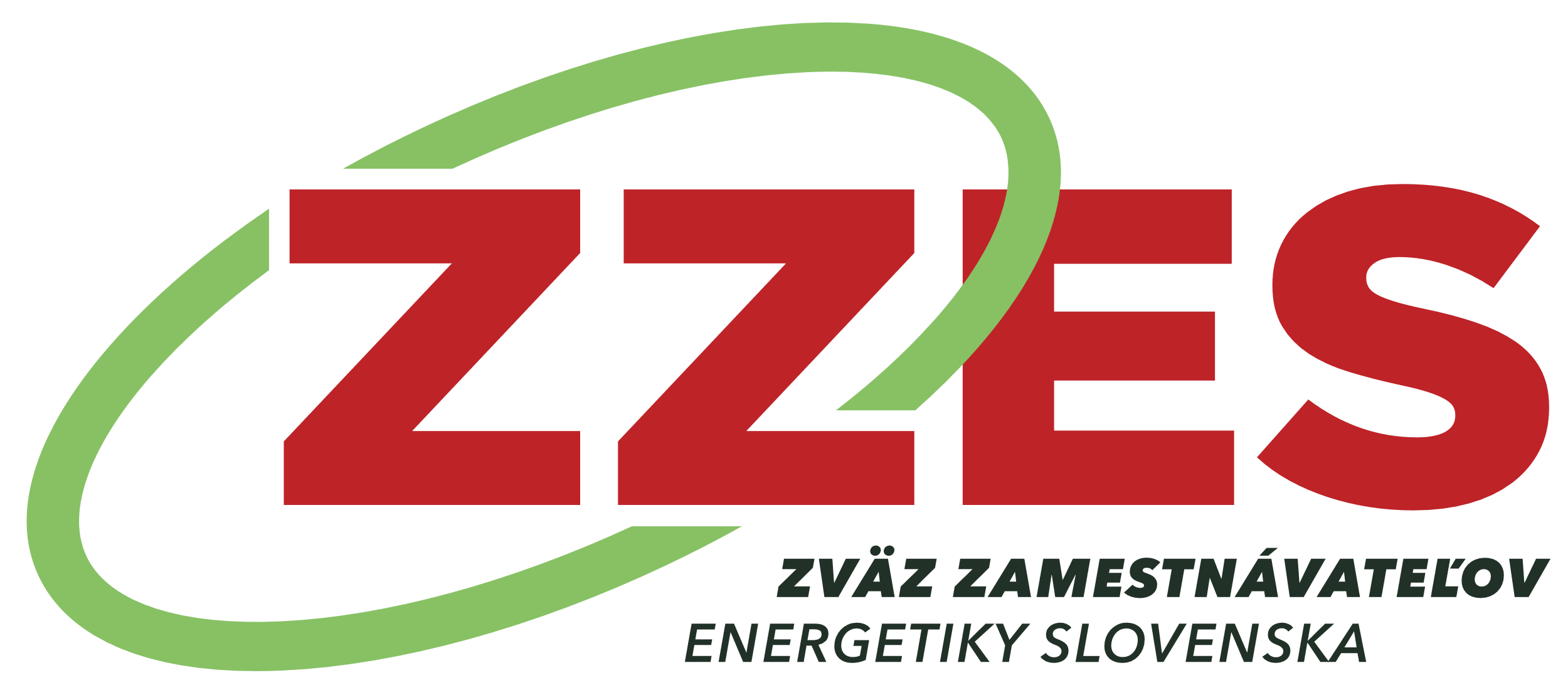 Vplyv krízy (pandémie) COVID-19
na kolektívne vyjednávanie a kolektívne zmluvy
Po porovnaní postupov pri vyjednávaní pred a počas pandémie je možné konštatovať:
Zmenu formy (spôsobu) vyjednávania z osobných stretnutí na online alebo kombinovanú formu hodnotím pozitívne. Nová forma rokovania prispieva k efektívnosti, časovej nenáročnosti rokovaní, prínosom je tiež zdieľanie návrhu zápisu a protokolu cez obrazovky NB. Spoločnosti združené v ZZES sú dislokované po celom Slovensku a je pravdou, že aj takí účastníci, ktorí v minulosti hľadali dôvody na „necestovanie“ a nehľadali spôsoby ako sa rokovania zúčastniť (a to tak na odborovej ako aj na zamestnávateľskej strane) sú teraz na rokovaní prítomní cez online pripojenie.
Osobné stretnutie nikdy nezabezpečilo dohodu sociálnych partnerov. Ak sú návrhy a stanoviská odborov a zamestnávateľov diametrálne odlišné a pre ktorúkoľvek druhú stranu neprijateľné, osobné a ani online stretnutie ich nezblíži, ak sú návrhy riešiteľné, a sú riešené kompromisne, je úplne jedno, či k dohode dôjde na osobnom alebo na online rokovaní.
Pandémia nemali vplyv na schvaľujúcich Kolektívnych zmlúv vyššieho stupňa, títo sú určení (ako štatutárni zástupcovia) Stanovami tak odborových organizácií alebo zamestnávateľských združení.
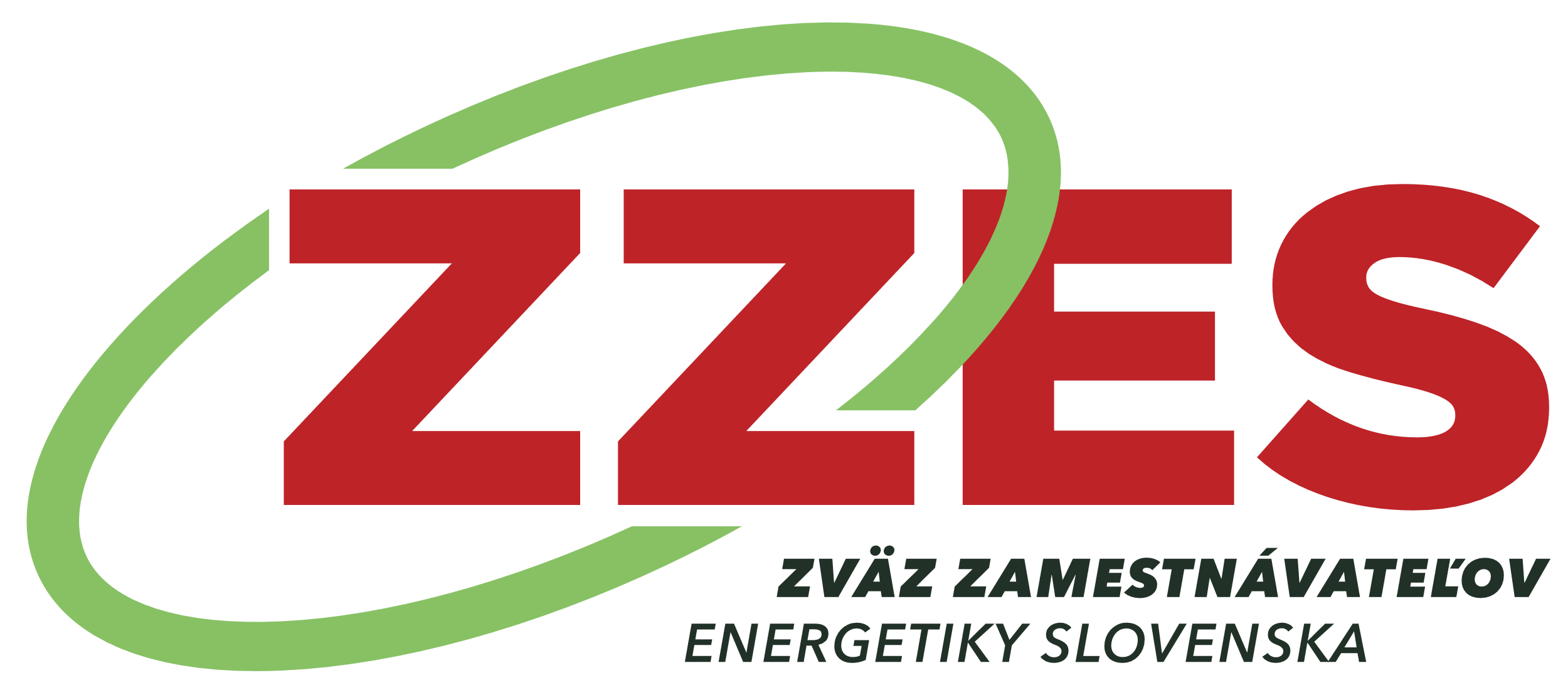 Vplyv krízy (pandémie) COVID-19
na kolektívne vyjednávanie a kolektívne zmluvy
Pandémia COVID-19 nemala, nemá a predpokladám, že ani v budúcnosti nebude mať vplyv na obsah kolektívnych zmlúv, a to tak KZVS ako aj PKZ. Obsahovo je kolektívne vyjednávanie zhodné pred a počas pandémie. Vyjednáva sa rovnaká obsahová štruktúra ako pred začatím pandémie.
V KZVS a ani v PKZ nie sú dojednané žiadne ustanovenia týkajúce sa „homeoffice“.
V tejto súvislosti je potrebné zdôrazniť, že slovenský Zákonník práce pozná len pojmy “domácka práca a telepráca“. Pojem „home office“ nie je v Zákonníku práce explicitne upravený, rovnako nie je upravený ani žiadnym iným slovenským pracovnoprávnym predpisom. Jeho definíciu preto môžeme odvodiť len  s poukázaním na rozdiely medzi krátkodobým (a nepravidelným) výkonom práce z domácnosti (pre ktorý je možné použiť pojem „home office“) a dlhodobým (pravidelným,  a to aj opakujúcimi sa dňami – napr. každý utorok a v stredu) výkonom práce z domácnosti, ktorý spĺňa definičné znaky domáckej práce a telepráce podľa Zákonníka práce.
Domácka práca je v zásade akákoľvek práca, ktorú má zamestnanec vykonávať podľa pracovnej zmluvy a ktorú vykonáva z domu alebo z akéhokoľvek iného miesta mimo pracoviska zamestnávateľa.
Teleprácou sa, zjednodušene povedané, rozumie domácka práca, ak sa táto vykonáva s použitím informačných technológií, pri ktorých pravidelne dochádza k elektronickému prenosu dát na diaľku. Zamestnanec teda nielen že využíva pri práci výpočtovú techniku, ale sa aj pravidelne pripája na pracovný server zamestnávateľa alebo pravidelne využíva elektronickú komunikáciu.
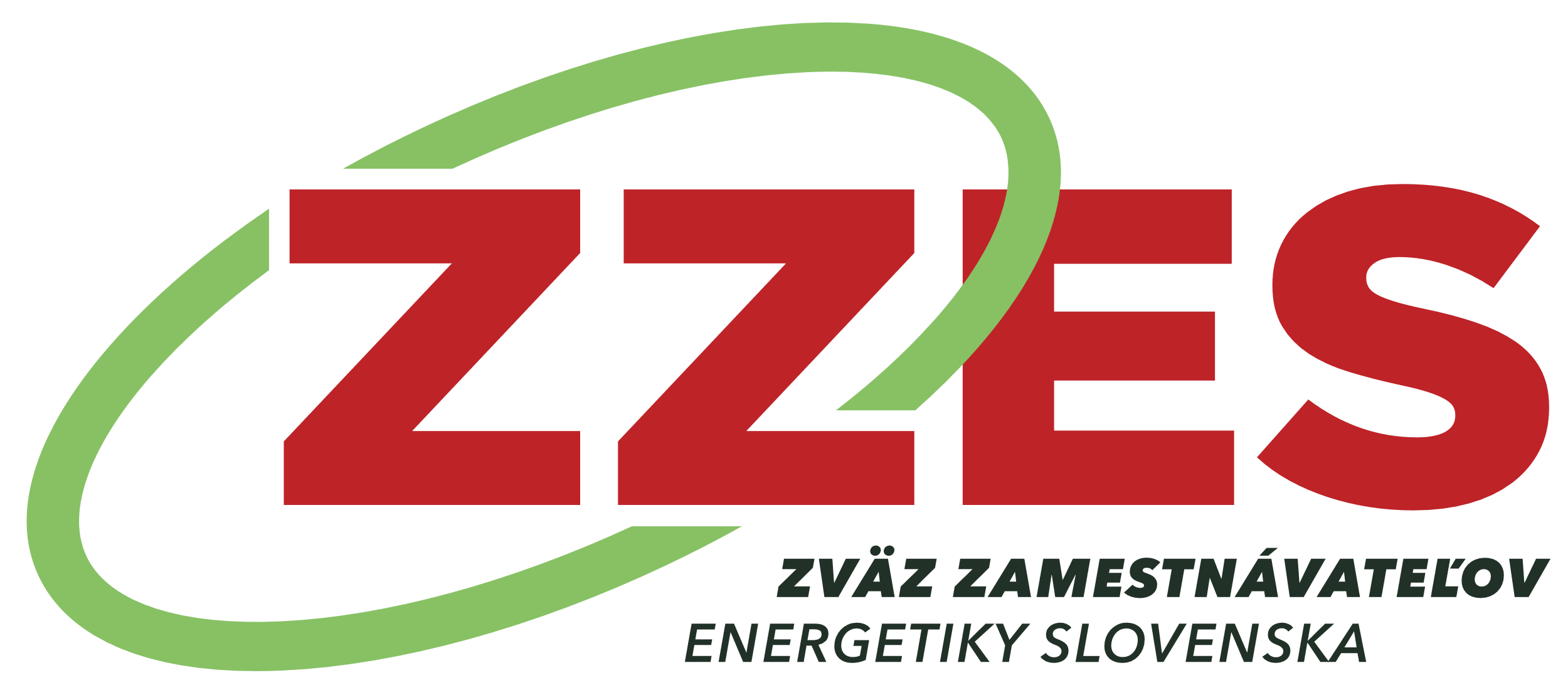 Vplyv krízy (pandémie) COVID-19
na kolektívne vyjednávanie a kolektívne zmluvy
Ak má práca vykonávaná z domácnosti zamestnanca charakter príležitostný, dočasný a nepravidelný, vykonáva sa obvykle pri mimoriadnych okolnostiach a so súhlasom zamestnávateľa alebo po dohode s ním, hovoríme o mimoriadne dojednanej práci z domu, zjednodušene o práci formou „home office“. Zákonník práce umožňuje takúto prácu zamestnancovi nariadiť alebo s ním takúto prácu aj dohodnúť, z tohto dôvodu nie je dôvod dojednávať takéto ustanovenie v akejkoľvek kolektívnej zmluve (nie je to benefit, ak keď niektorí zamestnanci majú tendenciu to takto vnímať, ale výkon práce v plnom rozsahu iným spôsobom ako osobnou prítomnosťou na praovisku).
Zamestnávatelia združení v ZZES majú obvykle spracované COVID automaty spoločnosti, tieto sú prerokovávané s odborovými organizáciami, ktoré stanovujú účasť zamestnancov na pracovisku počas zhoršenej alebo zlej pandemickej situácii (buď všetci tí, ktorí môžu svoju prácu plnohodnotne a v plnom rozsahu vykonávať aj z domácnosti sú mimo pracoviska alebo na pracovisku je striedavo 50% a zvyšných 50% doma). Zdôrazňujem, že práca môže byť mimoriadne dojednaná z domu len v prípade, ak je ju možné z domu vykonávať plnohodnotne a na zariadení (NB) zamestnávateľa (k tomu sú vytvorené VPN pripojenia).
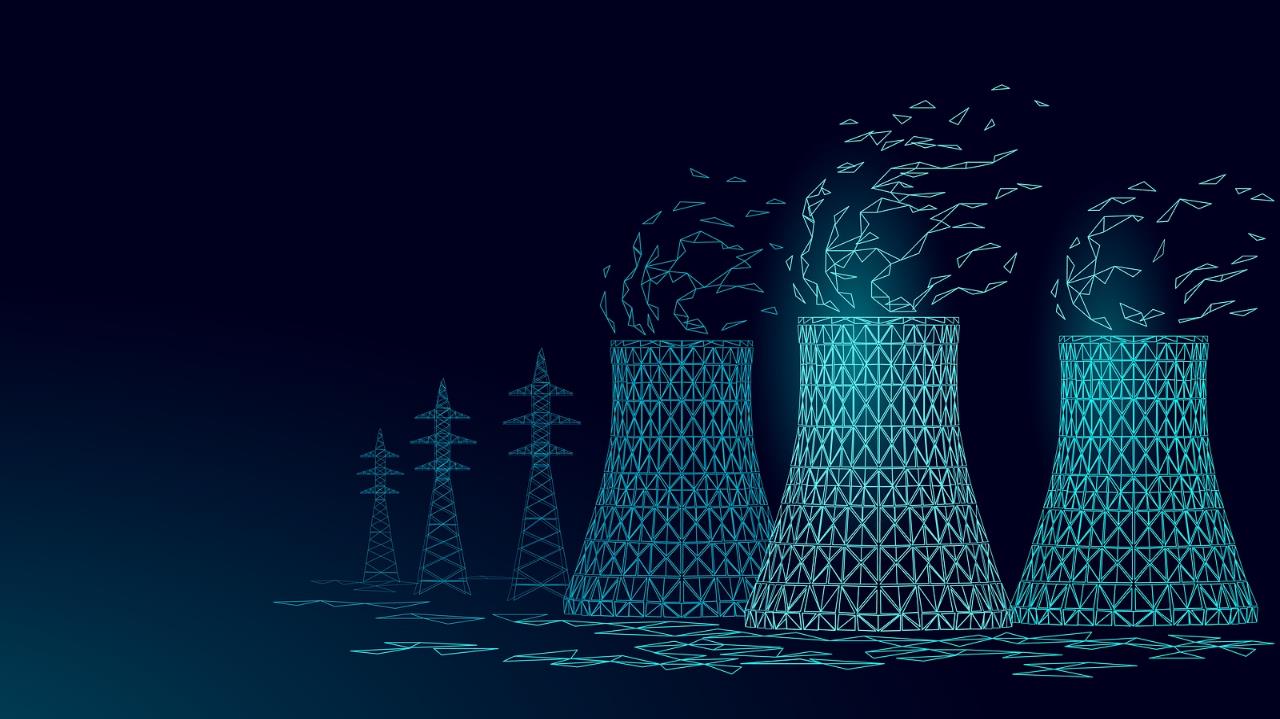 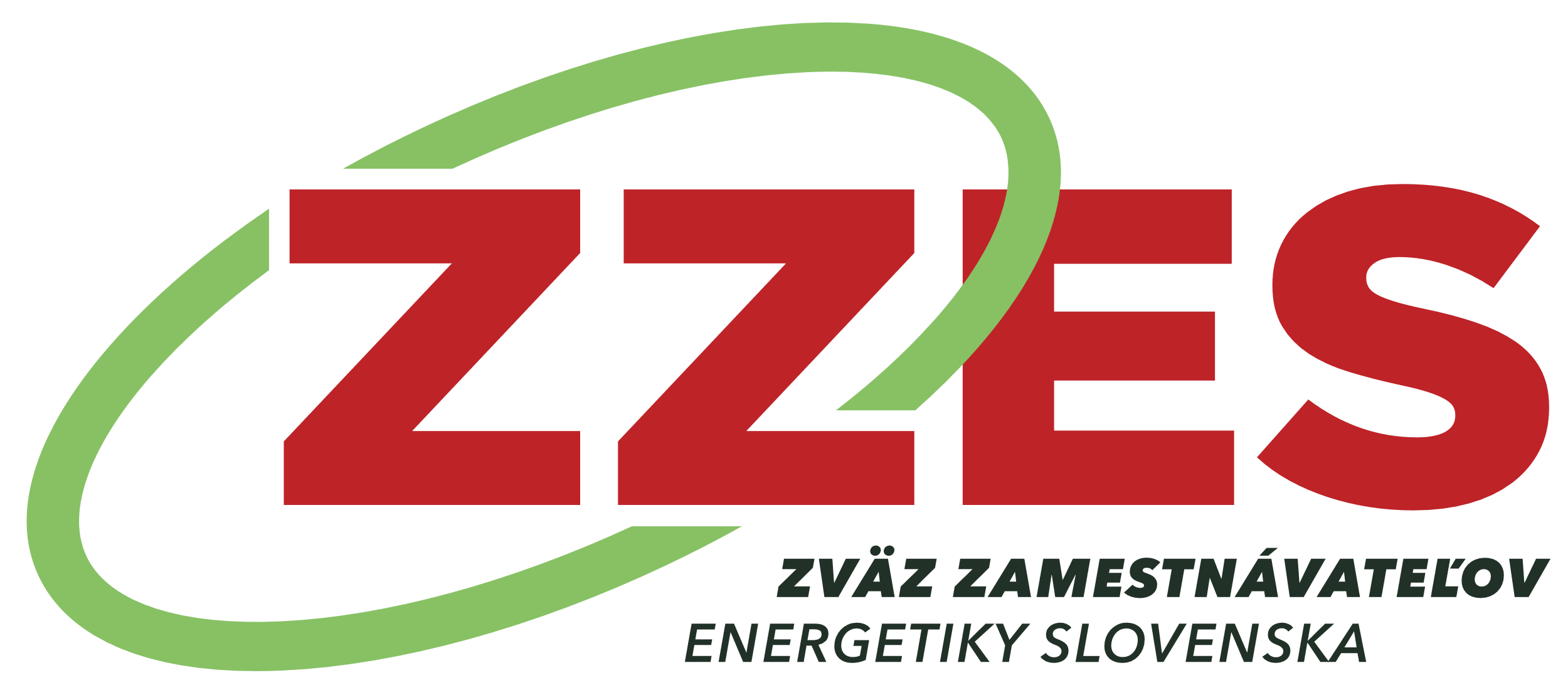 Ďakujem za pozornosť


Vladimír Tonka
generálny sekretár (General Secretary)
Zväz zamestnávateľov energetiky Slovenska (UNION OF EMPLOYERS OF POWER INDUSTRY IN SLOVAKIA)
Mlynské Nivy 47, 821 09 Bratislava
Slovakia

T: +421 2 5866 3586
M: +421 905 255586, +421 910 673685
W: www.zzes.sk
E: tonka.vladimir@gmail.com, vladimir.tonka@seas.sk
8
[Speaker Notes: Prestávka

3. sekcia - Vývoj jadrovej technológie
Na začiatku som Vám spomínal, že Vám poviem aj niečo o budúcnosti jadrového priemyslu. Nato je vhodné v krátkosti opísať minulosť a prítomnosť.]